Contraception
Quelle moyen de contraception utilise un tuyau en latex ?
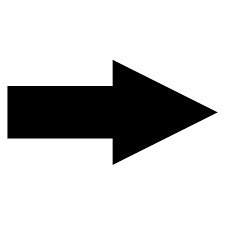 A:     Le condom
B:     Le stérilet
C:     La vasectomie
D:     La pilule contraceptive
E:     La pilule du lendemain
Quelle est l’opération ou on retire la fertilité du garçons ?
A:     Le condom
B:     Le stérilet
C:     La vasectomie
D:     La pilule contraceptive
E:     La pilule du lendemain
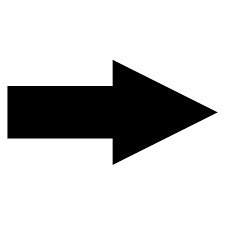 Quelle est un bon plan B ?
A:   Le condom
B:   Le stérilet
C:   La vasectomie
D:   La pilule contraceptive
E:   La pilule du lendemain
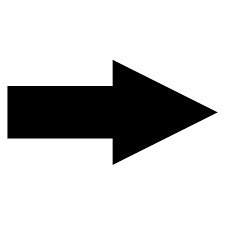 Ses quoi la petite tige en forme de T ?
A:  Le condom
B:  Le stérilet
C:  La vasectomie
D:  La pilule contraceptive
E:  La pilule du lendemain
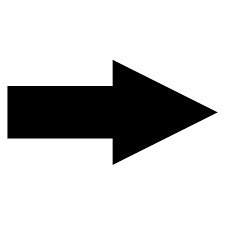